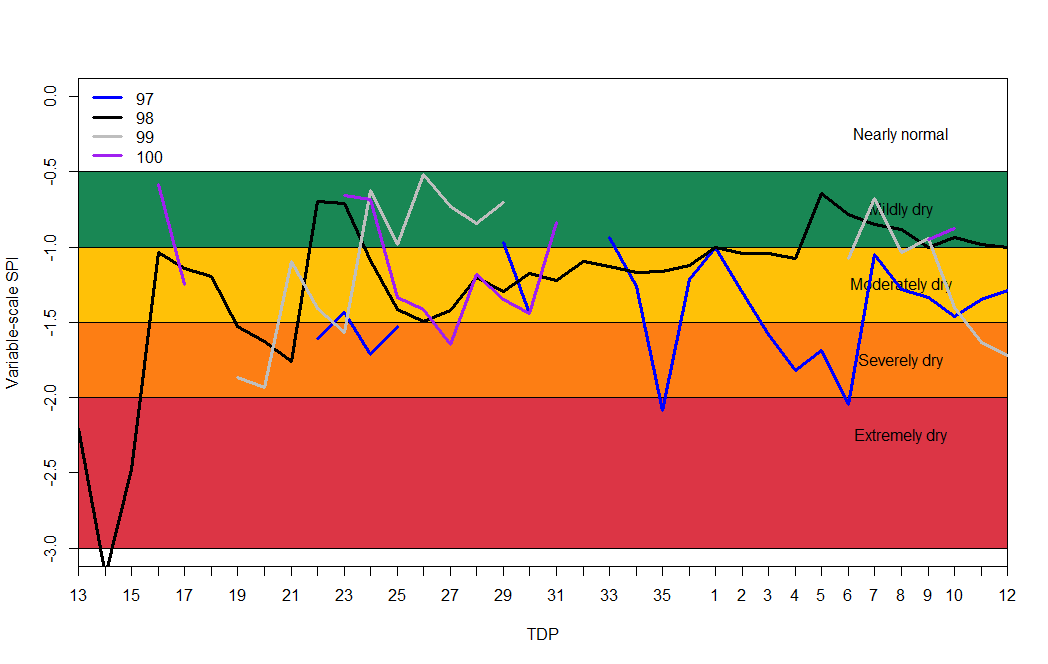 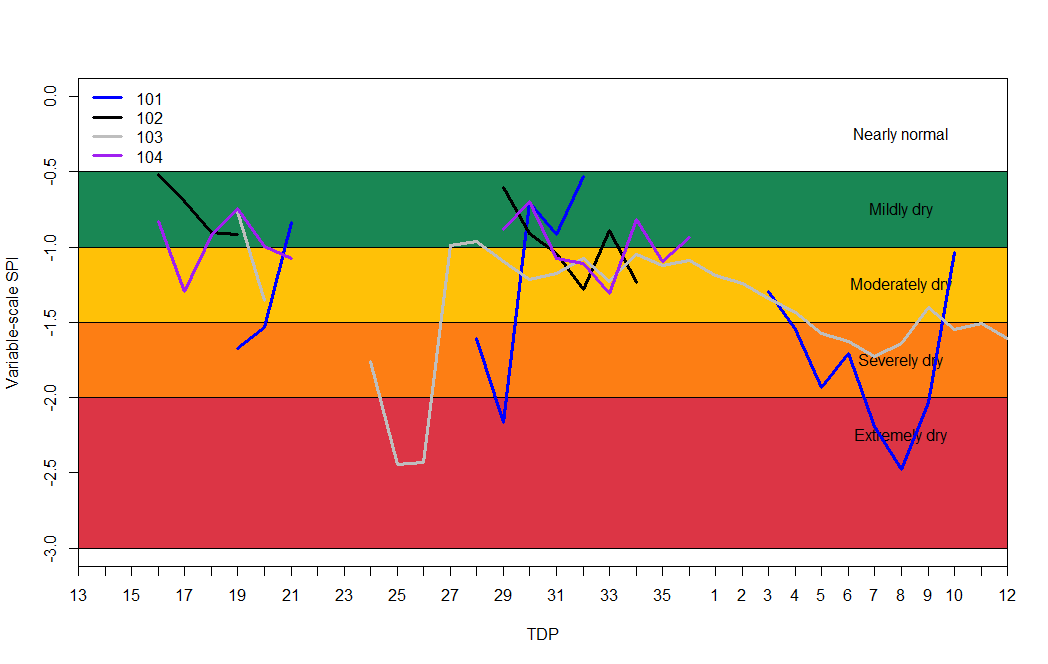 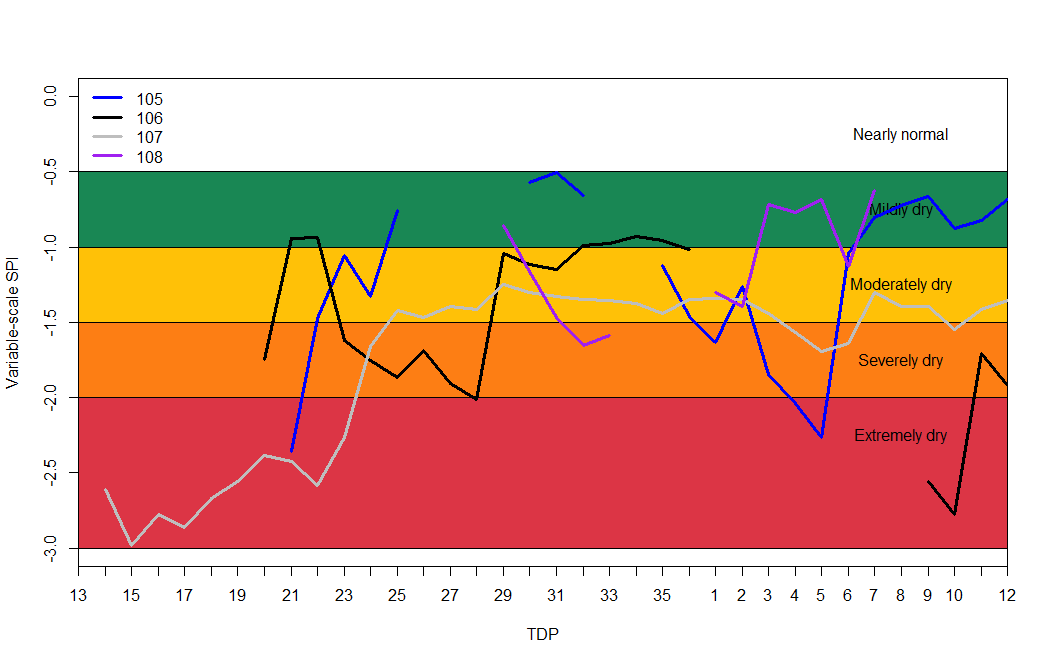 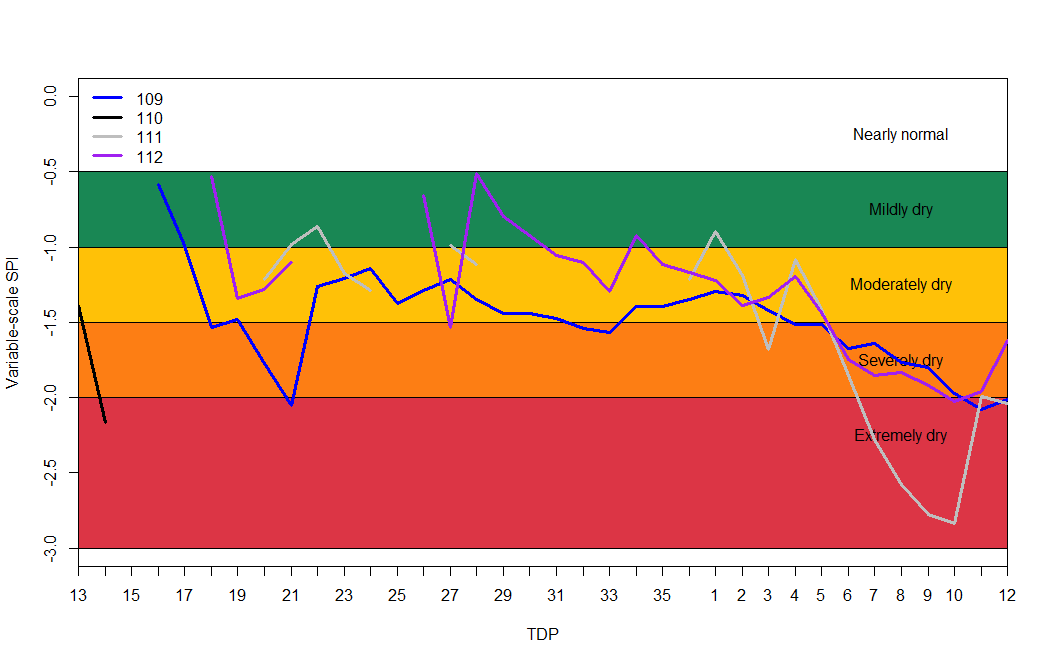 north
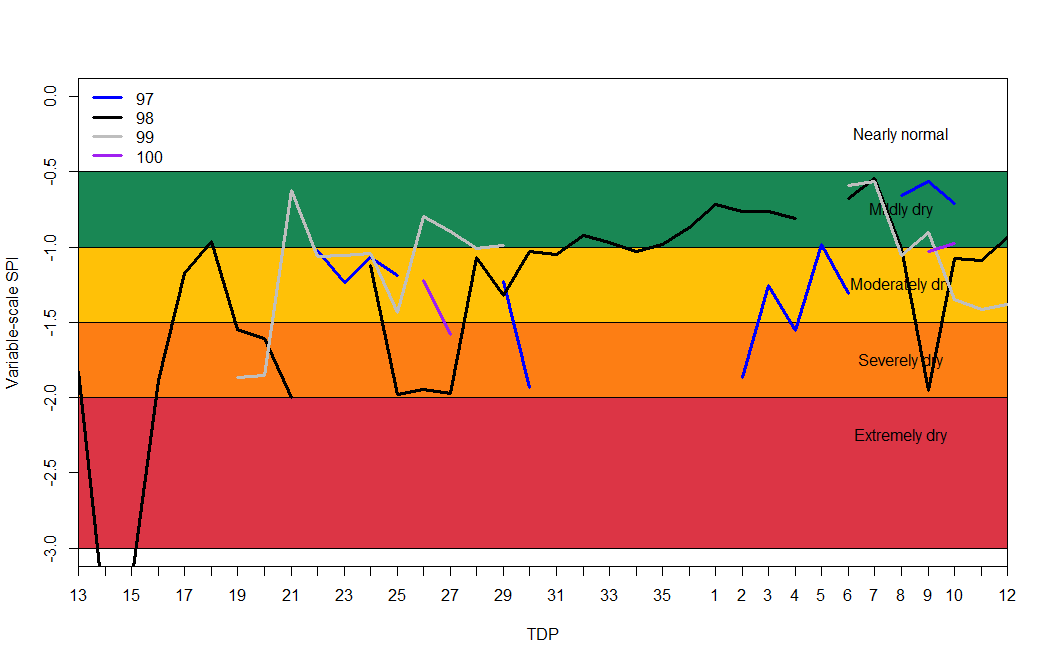 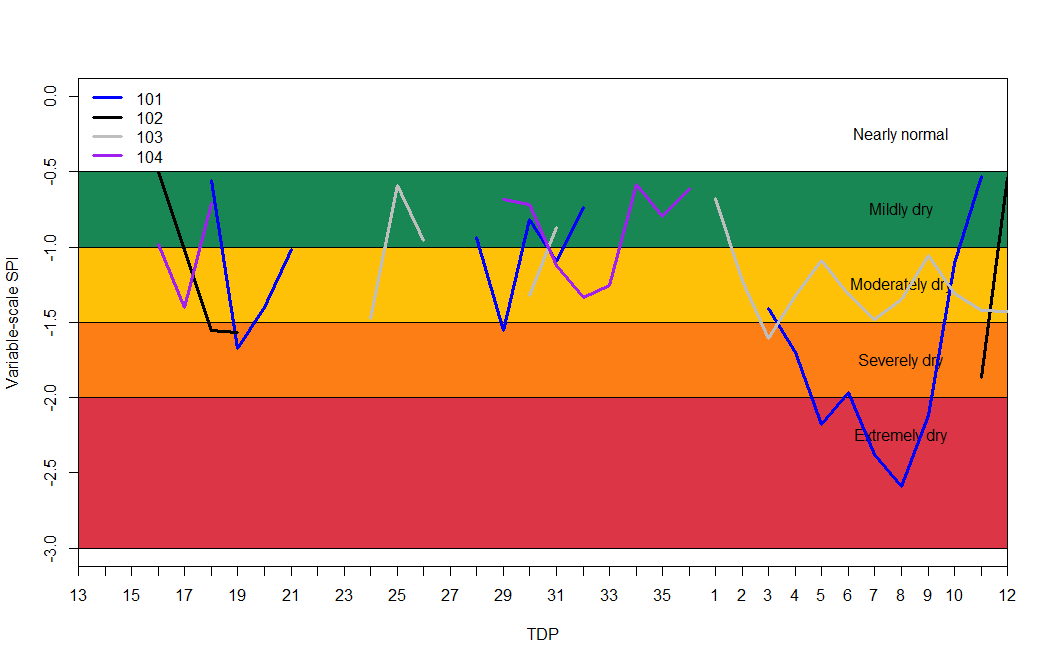 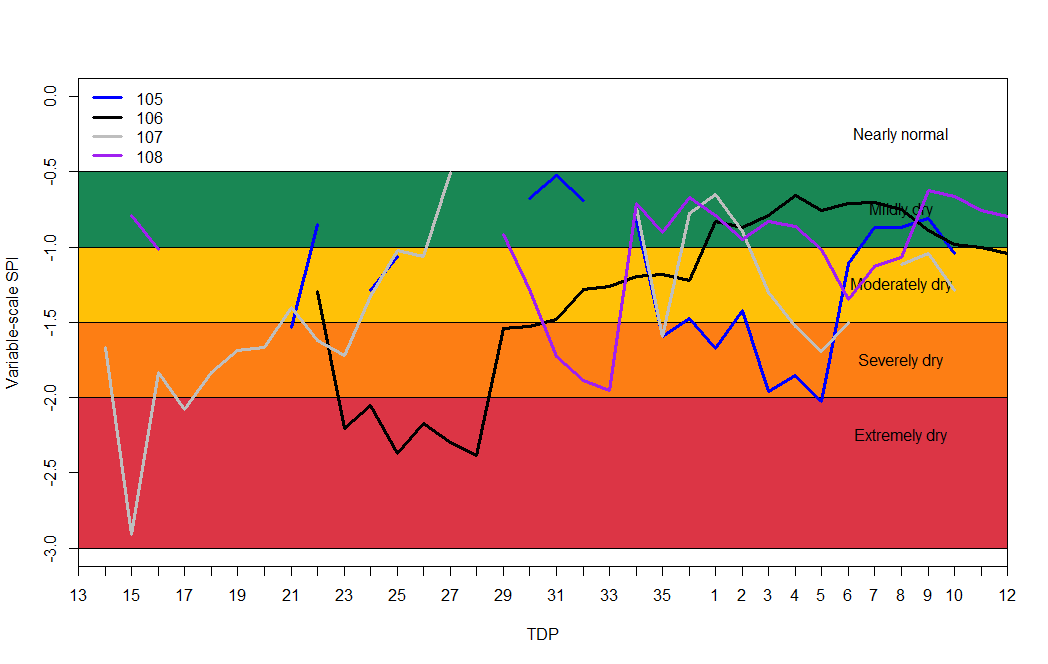 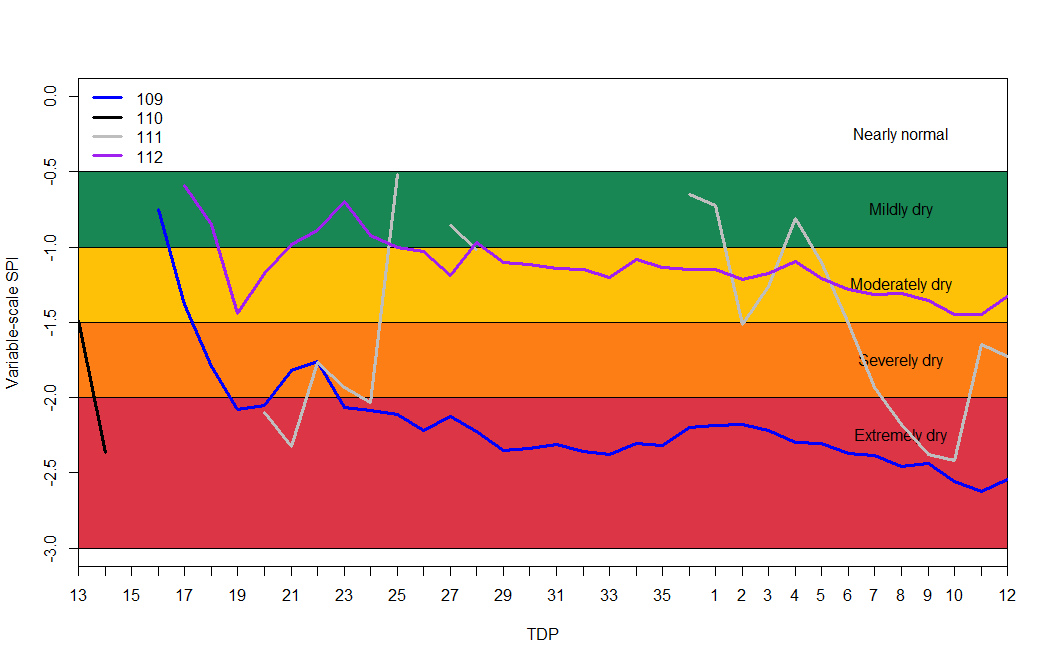 shihmen
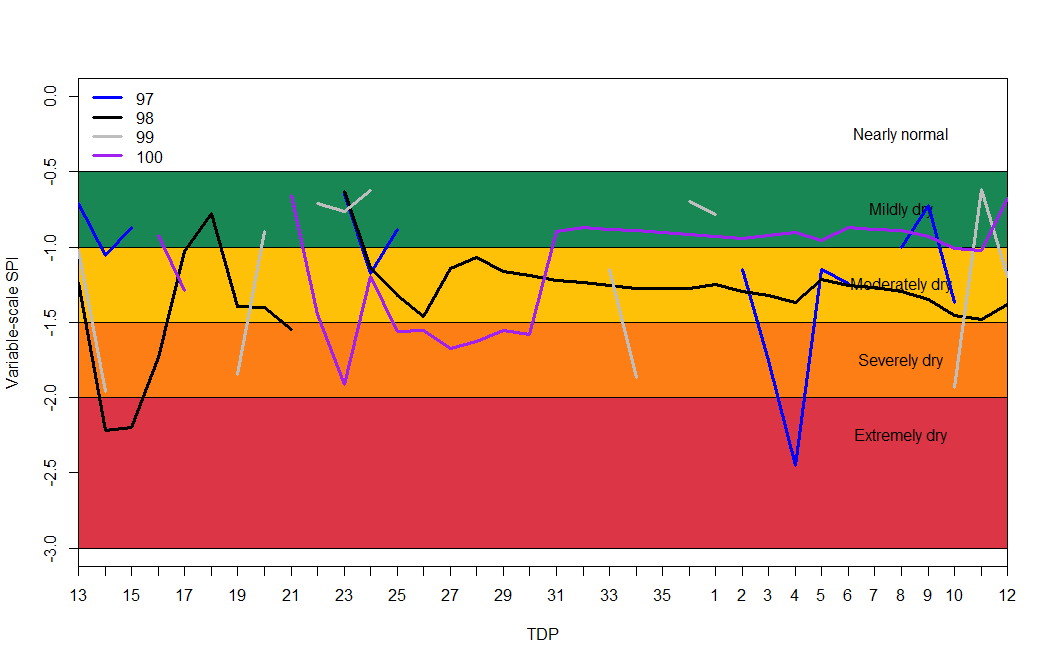 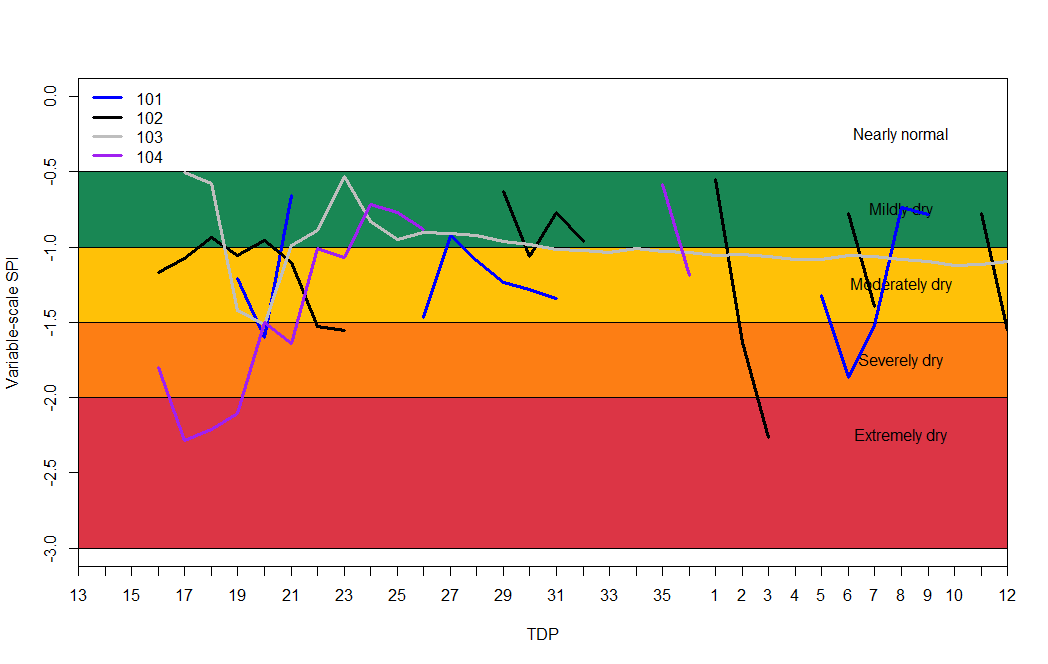 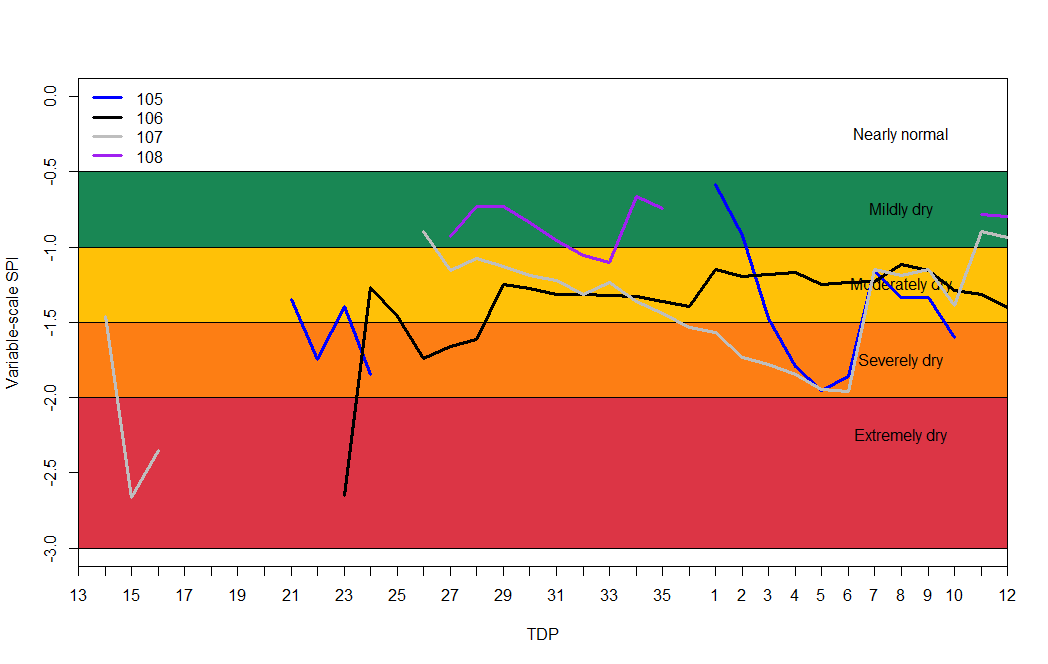 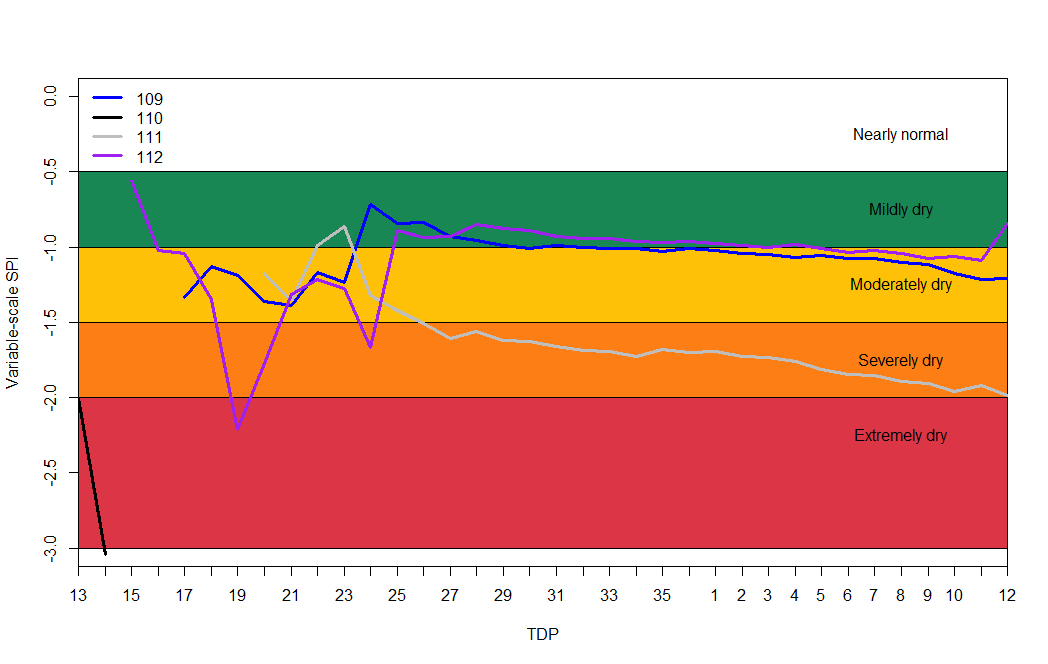 south
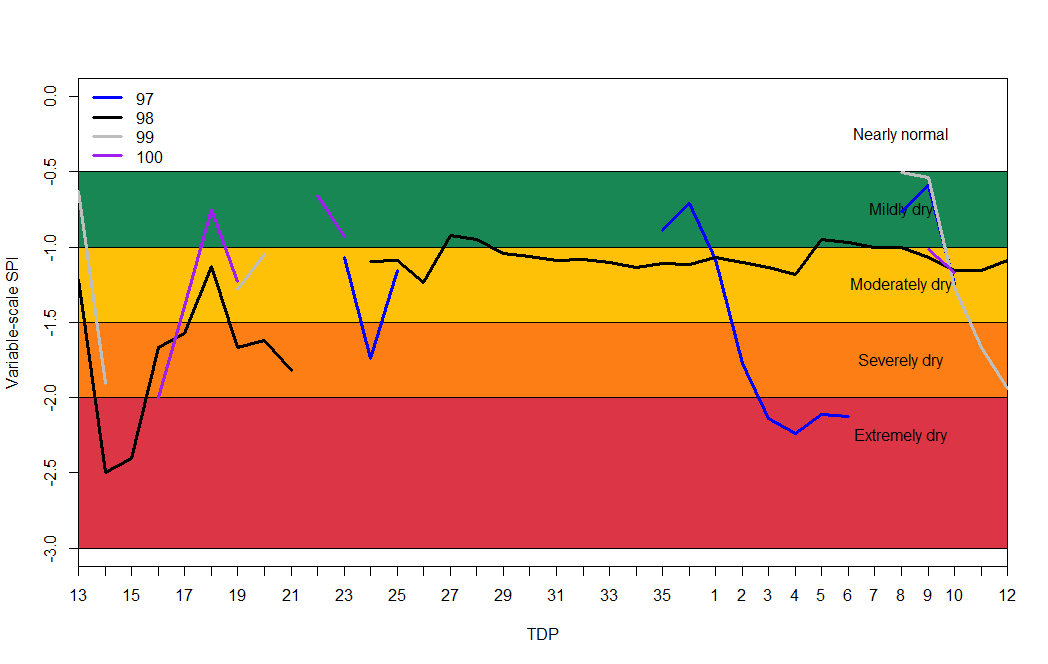 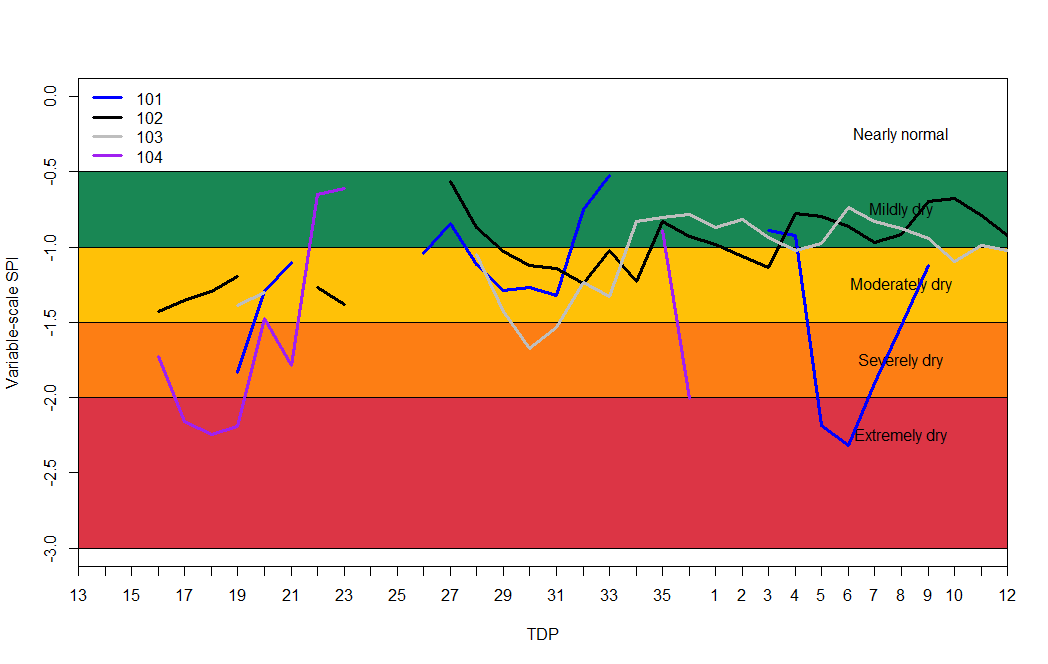 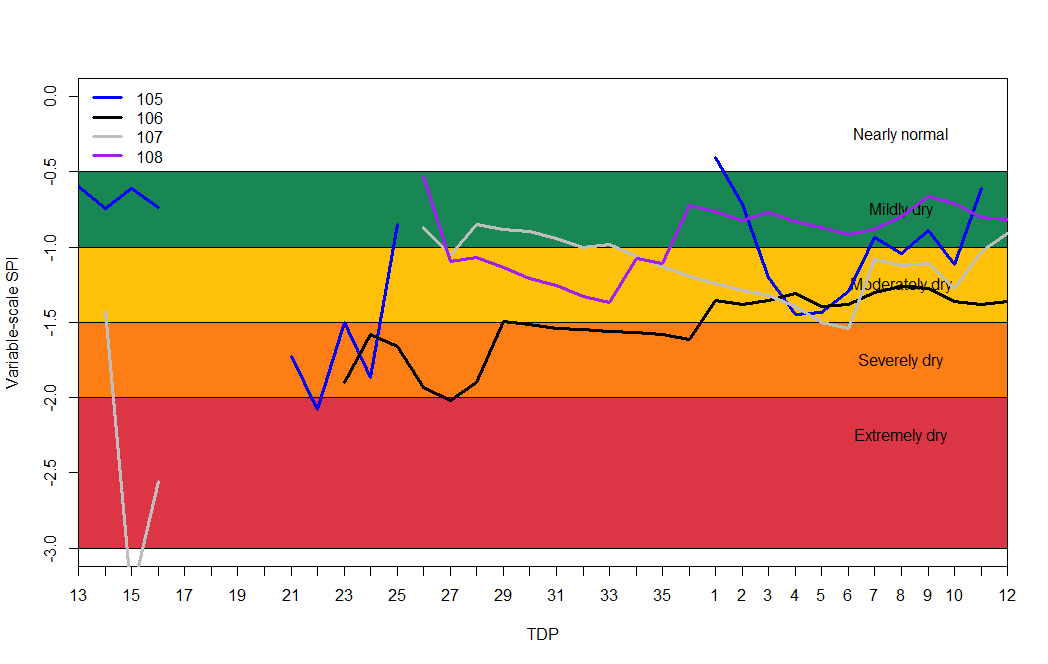 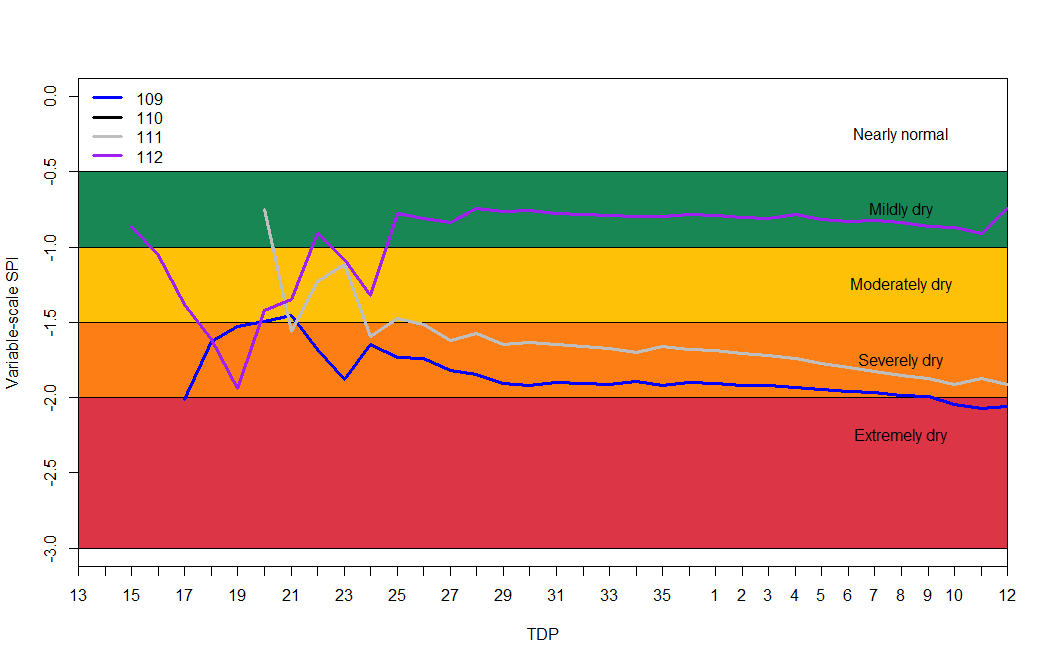 tsengwen
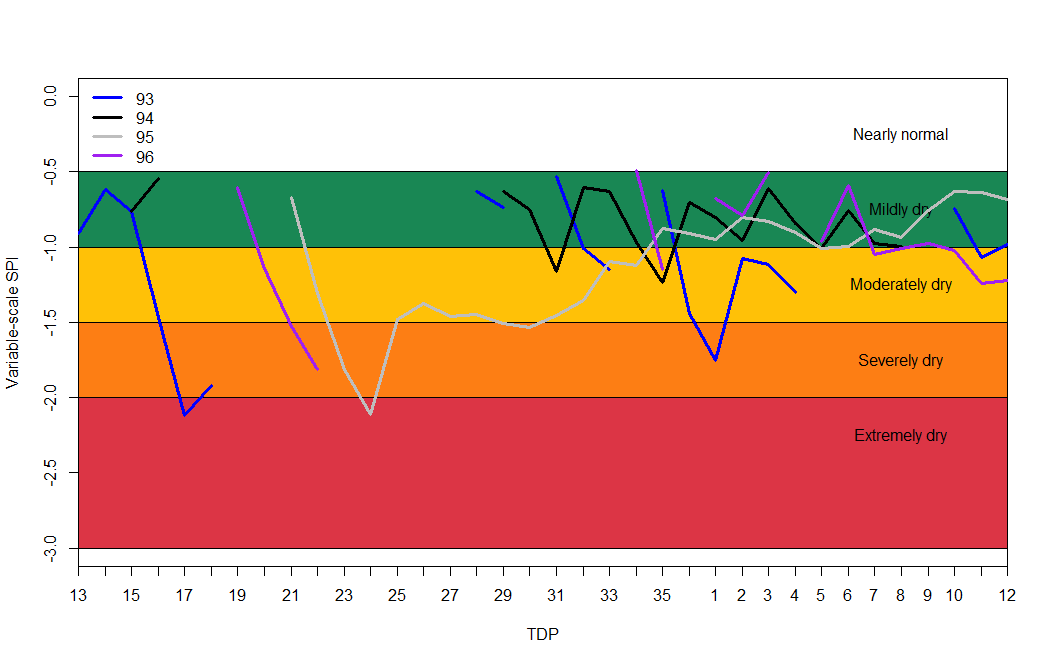 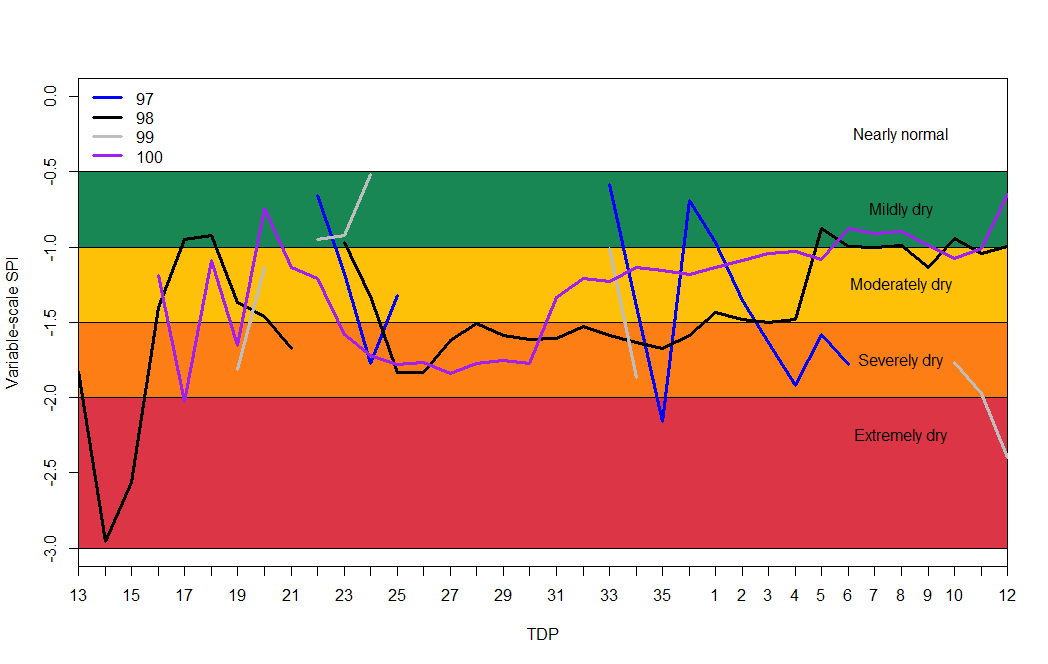 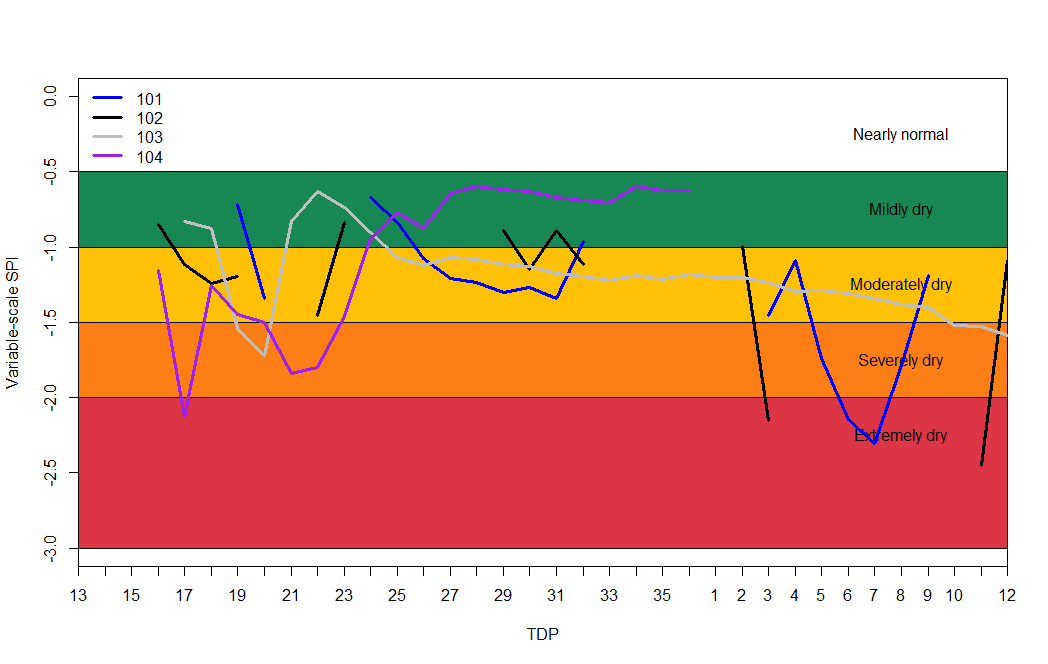 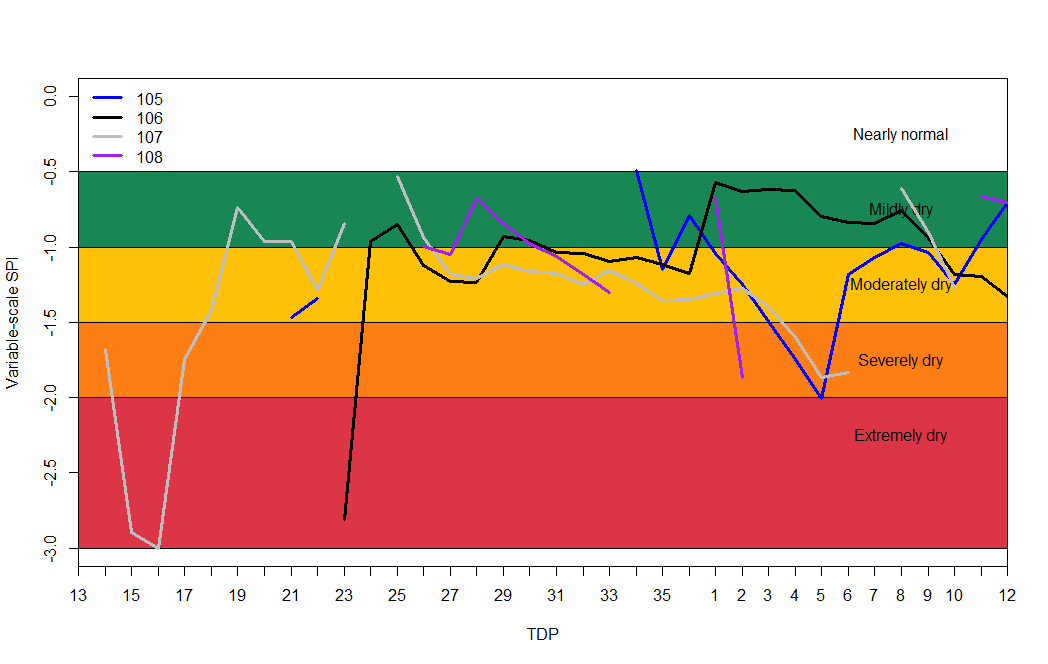 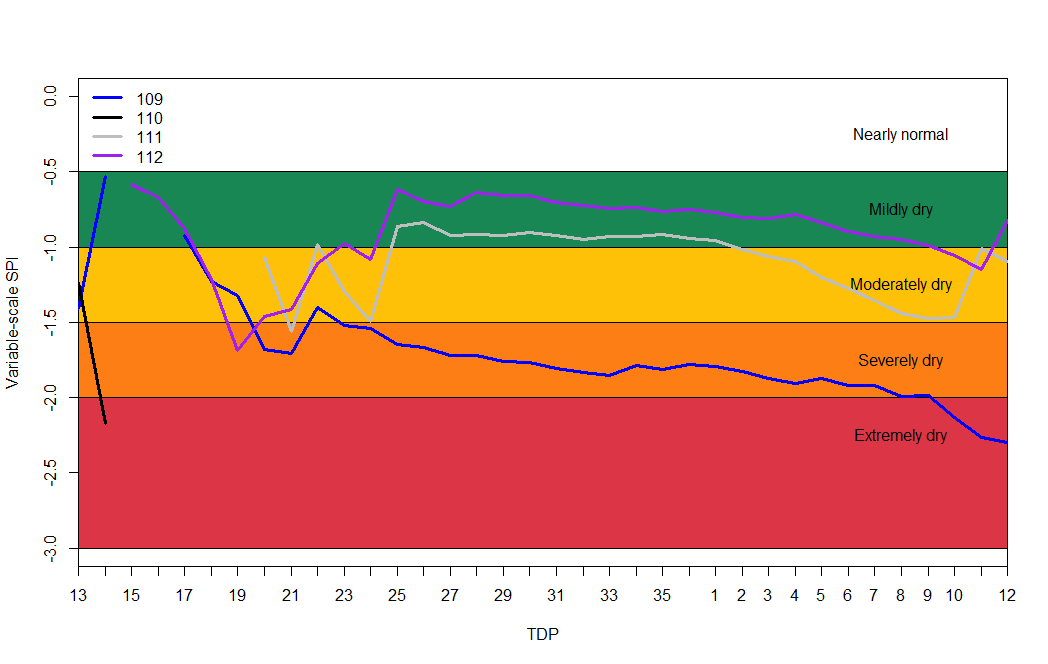 central
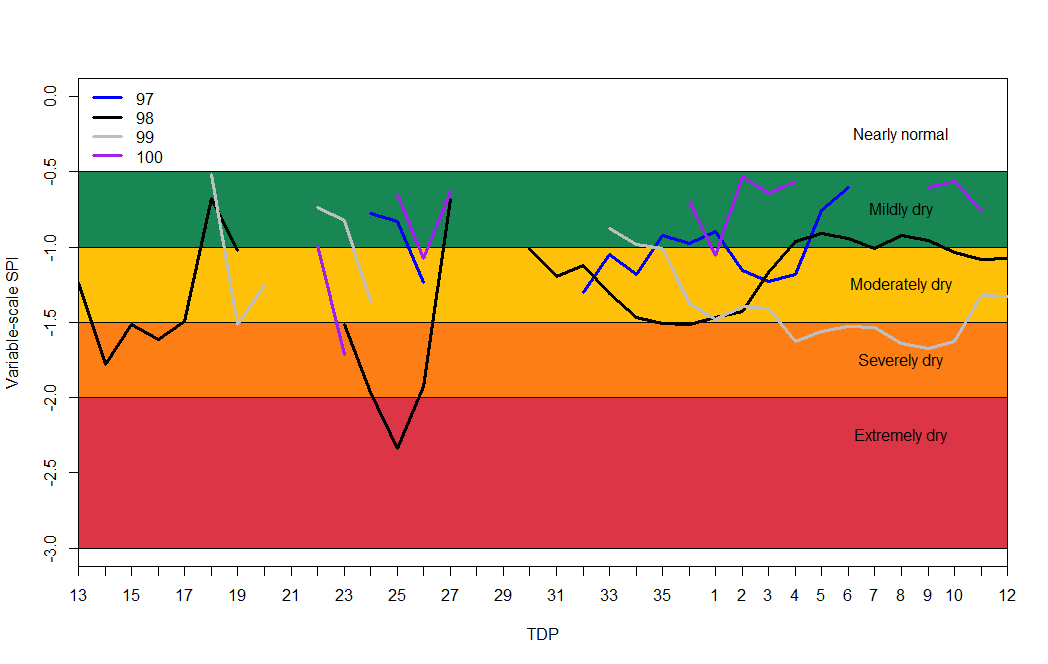 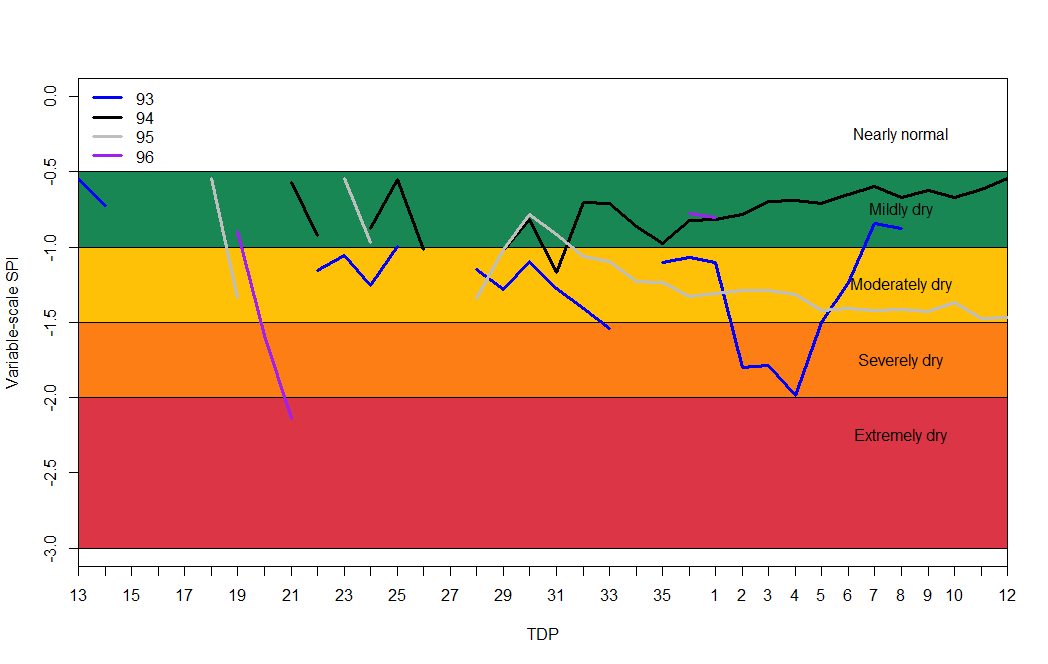 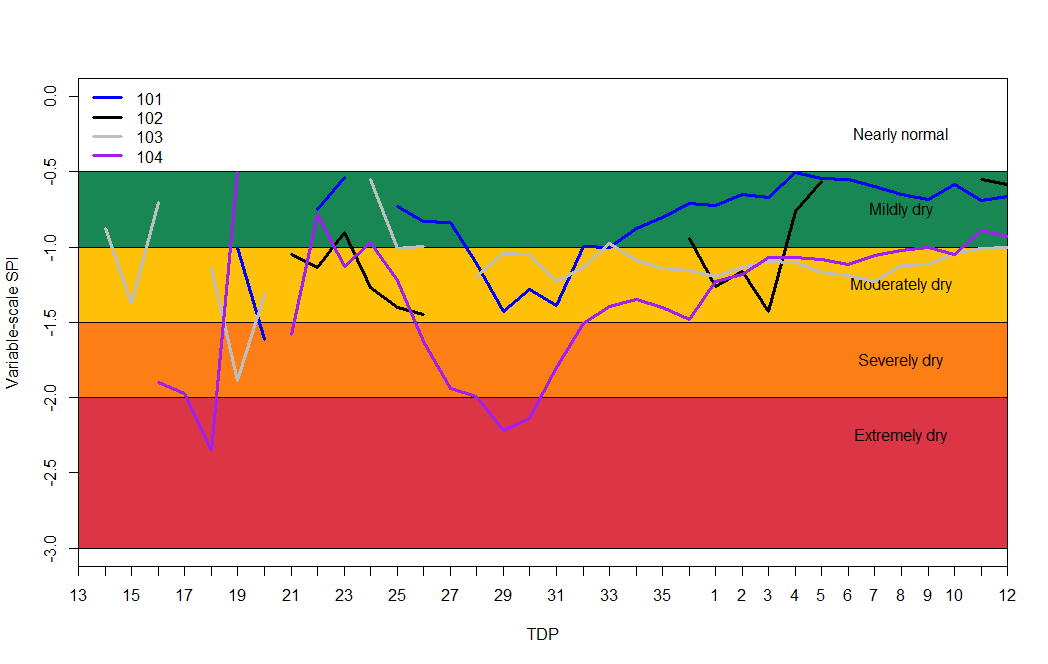 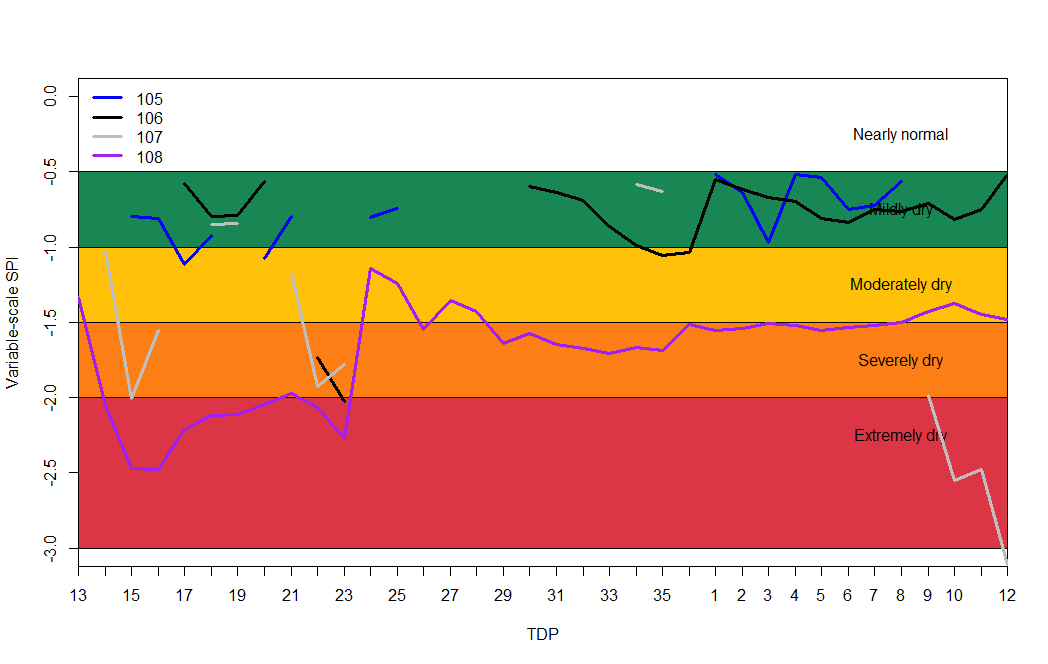 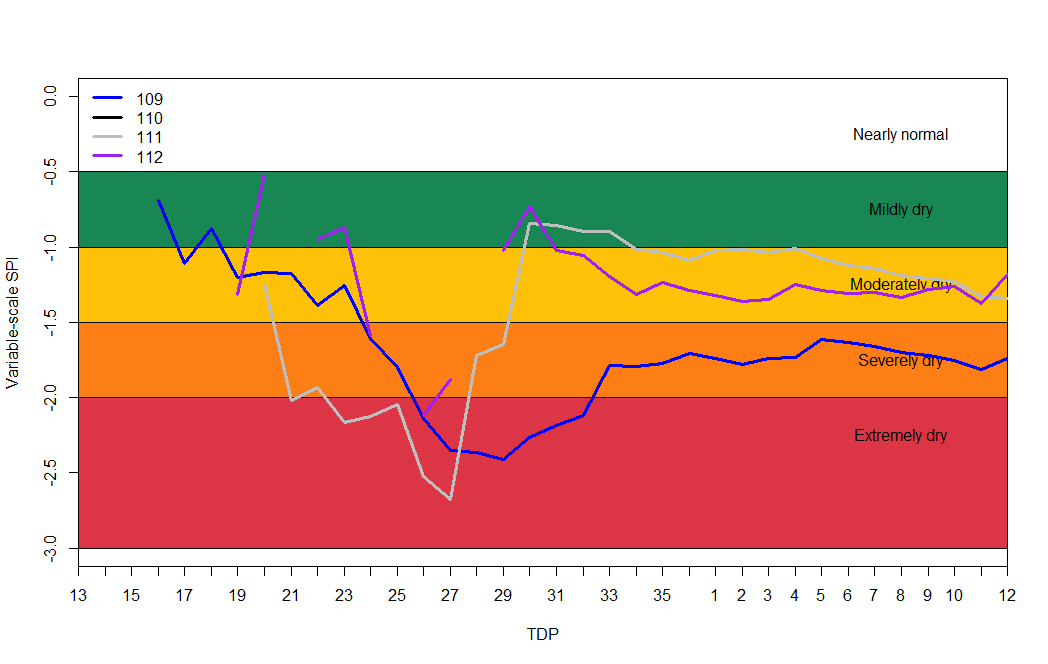 east